AKUNTANSI KOPERASIJUNAIDI, SE., MSAFAKULTAS EKONOMIUNIVERSITAS ISLAM MALANG2016
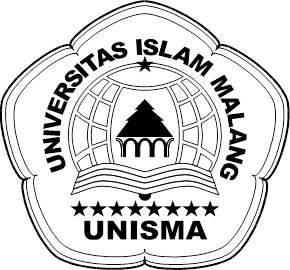 AKUNTANSI KOPERASI
Aktiva Tetap
2
Pengertian dan Kriteria
Aktiva tetap adalah barang berwujud milik koperasi yang sifatnya relatif permanen dan digunakan dalam kegiatan normal koperasi, bukan untuk diperjualbelikan.
Setiap koperasi pasti akan memiliki jenis dan bentuk aktiva tetap yang berbeda satu dengan lainnya. 
Bahkan koperasi yang bergerak di bidang usaha yang sama belum tentu memiliki aktiva tetap yang sama, apalagi koperasi-koperasi yang memiliki bidang usaha yang berbeda.
3
Pengertian dan Kriteria
Kriteria dari aktiva tetap:
Berwujud Berarti aktiva tersebut berupa barang yang memiliki wujud fisik, bukan sesuatu yang tidak memiliki bentuk fisik (goodwill, hak paten, dan sebagainya).
Umurnya Lebih dari Satu Tahun Maksud dari umur aktiva adalah umur ekonomis, bukan umur teknis, yaitu jangka waktu di mana suatu aktiva dapat dipergunakan secara ekonomis oleh koperasi. Jadi, aktiva tersebut harus dapat dipergunakan dalam operasi selama lebih dari satu tahun atau satu periode akuntansi.
4
Pengertian dan Kriteria
Kriteria dari aktiva tetap:
Digunakan dalam Operasi Koperasi Barang tersebut harus dapat dipergunakan dalam operasi normal koperasi, yaitu dipakai koperasi untuk menghasilkan pendapatan bagi organisasi. Jika suatu aktiva rusak dan tidak dapat diperbaiki sehingga tidak dapat dipergunakan untuk operasi koperasi, aktiva tersebut harus dikeluarkan dari kelompok aktiva tetap. 
Tidak Diperjualbelikan Suatu aktiva berwujud yang dibeli dengan maksud untuk dijual lagi tidak dapat dikategorikan sebagai aktiva tetap, dan harus dimasukkan ke dalam kelompok persediaan.
5
Pengertian dan Kriteria
Kriteria dari aktiva tetap:
Material Barang milik koperasi yang nilai atau harga per unitnya atau harga totalnya relatif tidak terlalu besar dibanding total aktiva perusahaan tidak perlu dimasukkan sebagai aktiva tetap. Contoh: Pulpen, sendok, piring, stapler, jam meja, dan sebagainya. 
Dimiliki Koperasi Suatu aktiva berwujud yang disewa koperasi dari pihak lain tidak boleh dikelompokkan sebagai aktiva tetap. Contoh: Kendaraan sewaan, walaupun dipergunakan untuk operasi koperasi dalam jangka panjang, tidak boleh diakui sebagai aktiva tetap koperasi tersebut.
6
Penilaian dan Pencatatan
Harga perolehan adalah keseluruhan uang yang dikeluarkan untuk memperoleh suatu aktiva tetap sampai siap digunakan oleh koperasi.
Aktiva tetap yang dimiliki koperasi dicatat dan diakui sebesar nilai bukunya, yaitu harga perolehan aktiva tetap tersebut dikurangi dengan akumulasi penyusutan.
7
Cara Memperoleh Aktiva Tetap
Pembelian Tunai Aktiva tetap ini dicatat dalam pembukuan sebesar uang yang dikeluarkan untuk memperoleh aktiva tetap tersebut (harga faktur aktiva tetap tersebut, bea balik nama, beban angkut, beban pemasangan, dan lain-lain).
Pembelian Angsuran Harga perolehan aktiva tetap ini tidak termasuk bunga. Bunga selama masa angsuran harus dibebankan sebagai beban bunga periode akuntansi berjalan. Harga perolehannya adalah total angsuran ditambah beban tambahan (beban pengiriman, bea balik nama, beban pemasangan, dan lain-lain).
Diperoleh sebagai Donasi Jika aktiva tetap diperoleh sebagai donasi, aktiva tersebut dicatat dan diakui sebesar harga pasarnya.
8
Cara Memperoleh Aktiva Tetap
Ditukar dengan Surat Berharga Aktiva tetap ini (saham atau obligasi perusahaan tertentu) dicatat dalam pembukuan sebesar harga pasar saham atau obligasi yang digunakan sebagai penukar.
Ditukar dengan Aktiva Tetap yang Lain Dalam pertukaran dengan aktiva lain, aktiva baru harus dikapitalisasi dengan jumlah harga pasar aktiva lama ditambah uang yang dibayarkan (kalau ada). Selisih antara harga perolehan tersebut dan nilai buku aktiva lama diakui sebagai laba atau rugi pertukaran.
9
Beban Selama Masa Penggunaan Aktiva Tetap
Reparasi dan Pemeliharaan Beban yang jumlahnya kecil dimasukkan sebagai bagian dari beban operasi tahun berjalan. Beban yang jumlahnya besar dikapitalisasi ke dalam aktiva sehingga menambah harga perolehan aktiva tetap tersebut.
Penggantian Beban penggantian yang jumlahnya kecil langsung dibebankan sebagai beban tahun berjalan, sedangkan yang jumlahnya besar akan dikapitalisasi ke aktiva tetap bersangkutan.
Penambahan Penambahan adalah kegiatan memperbesar atau memperluas fasilitas suatu aktiva. Semua penambahan akan dikapitalisasi ke aktiva tetap bersangkutan.
10
Penyusutan
Total pengeluaran yang terjadi selama suatu periode akuntansi untuk memperoleh aktiva tetap tertentu tidak boleh dibebankan seluruhnya sebagai beban periode berjalan. 
Jika pengeluaran tersebut dibebankan seluruhnya pada periode berjalan maka beban periode berjalan akan terlalu berat, sedangkan beban periode berikutnya (yang ikut menikmati dan memperoleh manfaat dari aktiva tetap tersebut) menjadi terlalu ringan. 
Demi keadilan pembebanan pengeluaran, harus dilakukan penyusutan terhadap aktiva tetap tersebut.
Penyusutan adalah pengalokasian harga perolehan aktiva tetap ke beban, dalam periode-periode akuntansi yang menikmati manfaat dari aktiva tetap tersebut.
11
Faktor-faktor yang Berpengaruh
Harga Perolehan, yaitu keseluruhan uang yang dikeluarkan untuk memperoleh suatu aktiva tetap sampai siap digunakan.
Nilai Sisa (Residu), yaitu taksiran harga jual aktiva tetap pada akhir masa manfaatnya. 
Setiap koperasi akan memiliki taksiran yang berbeda satu dengan lainnya atas suatu jenis aktiva tetap yang sama. 
Jumlah taksiran nilai ini juga sangat dipengaruhi oleh umur ekonomis, inflasi, nilai tukar mata uang, bidang usaha, dan sebagainya.
Taksiran Umur Kegunaan, yaitu taksiran masa manfaat dari aktiva tetap. 
Masa manfaat adalah taksiran umur ekonomis, bukan umur teknis. 
Dalam satuan periode waktu, hasil produksi, atau jam kerja.
12
Metode Penghitungan Penyusutan
Metode Garis Lurus (Straight Line Method)
Dalam metode ini, setiap periode akuntansi diberikan beban yang sama secara merata. 
Beban penyusutan dihitung dengan cara mengurangi harga perolehan dengan nilai sisa kemudian dibagi dengan umur ekonomis aktiva tetap tersebut. 



Metode ini akan menghasilkan beban penyusutan aktiva tetap yang sama dari tahun ke tahun. 
Metode ini juga dapat menghasilkan beban penyusutan berupa persentase dari harga perolehan aktiva tetap.
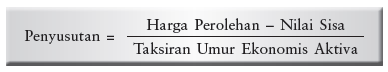 13
Metode Penghitungan Penyusutan
Metode Garis Lurus (Straight Line Method)
Contoh: Mesin
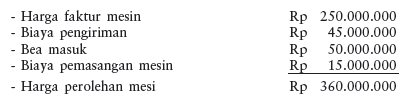 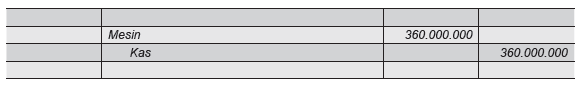 14
Metode Penghitungan Penyusutan
Metode Garis Lurus (Straight Line Method)
Contoh: Mesin
Usia mesin tersebut diperkirakan 12 tahun, maka



Mesin itu dibeli pada bulan April 2010 sehingga dipergunakan selama 9 bulan (April-Desember), maka beban penyusutannya untuk tahun 2010
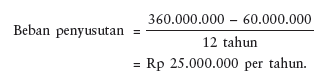 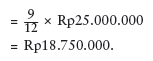 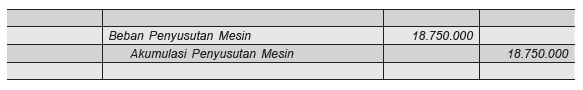 15
Metode Penghitungan Penyusutan
Metode Jam Jasa (Service Hour Method)
Dalam metode ini, beban penyusutan selama suatu periode akuntansi dihitung berdasarkan berapa jam aktiva tetap tersebut dipergunakan (semakin lama dipergunakan, semakin besar beban penyusutannya). 
Beban penyusutan aktiva tetap dalam suatu periode dihitung dengan cara: 
mengurangkan taksiran nilai residu dari harga perolehannya, 
membaginya dengan taksiran jam pemakaian total aktiva tetap tersebut sepanjang umur ekonomisnya (hasil pembagian ini adalah beban penyusutan per jam), 
mengalikannya dengan jumlah jam aktual pemakaian aktiva tetap selama periode bersangkutan.
16
Metode Penghitungan Penyusutan
Metode Jam Jasa (Service Hour Method)
Contoh: Mesin
Mesin tersebut diperkirakan memiliki usia 25.000 jam kerja, maka



Mesin itu dibeli pada bulan April 2010 dan sepanjang tahun itu dipergunakan selama 1.500 jam kerja, maka beban penyusutannya selama tahun 2010
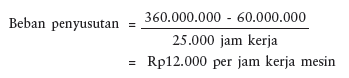 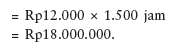 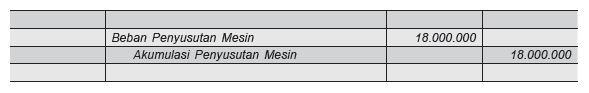 17
Metode Penghitungan Penyusutan
Metode Hasil Produksi (Productive Output Method)
Dalam metode ini, penyusutan selama suatu periode akuntansi dihitung berdasarkan berapa banyak produk yang dihasilkan pada suatu periode akuntansi dengan mempergunakan aktiva tetap itu (semakin banyak produk, semakin besar beban penyusutannya). 
Besarnya beban penyusutan aktiva tetap dalam suatu periode dihitung dengan cara: 
mengurangkan taksiran nilai residu dari harga perolehannya, 
membaginya dengan taksiran jumlah produk yang akan dihasilkan oleh aktiva tetap sepanjang umur ekonomisnya (hasil pembagian ini adalah beban penyusutan per unit produk), 
mengalikannya dengan jumlah unit produk yang dihasilkan secara aktual selama periode bersangkutan.
18
Metode Penghitungan Penyusutan
Metode Hasil Produksi (Productive Output Method)
Contoh: Mesin
Mesin tersebut diperkirakan memiliki hasil produksi total 30.000 ton, maka



Mesin itu dibeli pada bulan April 2010 dan sepanjang tahun itu menghasilkan 1.750 ton, maka beban penyusutannya selama tahun 2010
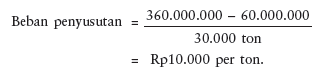 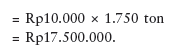 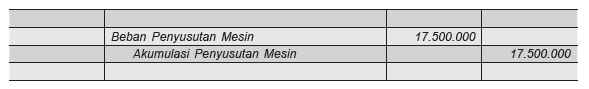 19
Metode Penghitungan Penyusutan
Metode Beban Menurun (Reducing Charge Method)
Metode Jumlah Angka Tahun (Sum Of Years’ Digits Method)
Metode Saldo Menurun (Declining Balance Method)
Metode Saldo Menurun Berganda (Double Declining Balance Method)
Metode Tarif Menurun (Declining Rate on Cost Method)
20
Metode Penghitungan Penyusutan
Metode Beban Menurun (Reducing Charge Method)
Metode Jumlah Angka Tahun
Dalam metode ini, penyusutan selama suatu periode akuntansi dihitung dengan cara mengalikan harga perolehan aktiva tetap (yang telah dikurangi dengan nilai sisanya) dengan bagian pengurang yang setiap tahun nilainya selalu berkurang. 
Bagian pengurang tersebut dihitung dengan cara membagi bobot untuk tahun bersangkutan dengan jumlah angka tahun selama umur ekonomis aktiva.
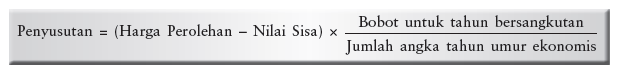 21
Metode Penghitungan Penyusutan
Metode Beban Menurun (Reducing Charge Method)
Metode Jumlah Angka Tahun
Beban penyusutan aktiva tetap akan semakin berkurang dari tahun ke tahun.
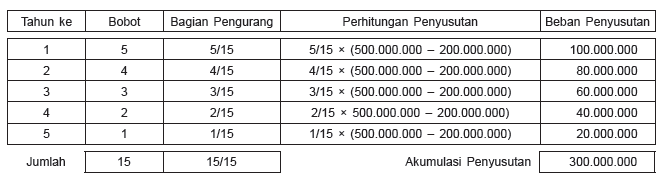 22
Metode Penghitungan Penyusutan
Metode Beban Menurun (Reducing Charge Method)
Metode Jumlah Angka Tahun
Jumlah bobot keseluruhan (jika jumlah tahun umur ekonomis aktiva tetap cukup banyak) dihitung dengan cara



Catatan:  n = taksiran umur ekonomis aktiva tetap.
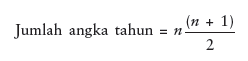 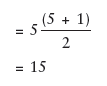 23
Penjualan Aktiva Tetap
Ada kemungkinan aktiva tetap diputuskan untuk dijual oleh koperasi karena berbagai pertimbangan, meski belum habis umur ekonomisnya. 
Dalam penjualan aktiva tetap, yang perlu dilihat adalah nilai buku aktiva tetap tersebut pada tanggal terjadinya transaksi penjualan.
Nilai buku adalah harga perolehan aktiva dikurangi akumulasi penyusutan aktiva tetap yang bersangkutan. 
Selisih antara nilai buku dengan jumlah uang yang diterima diakui sebagai laba atau rugi penjualan aktiva tetap. 
Selisih lebih akan diakui sebagai laba penjualan aktiva tetap. 
Selisih negatif akan diakui sebagai rugi penjualan aktiva tetap.
24
Pertukaran Aktiva Tetap
Suatu aktiva tetap mungkin ditukar dengan aktiva tetap lain (sejenis maupun tidak), sebelum umur ekonomisnya habis.
Ketika aktiva ditukar dengan aktiva lain, harus dihitung nilai bukunya (harga perolehan aktiva tetap dikurangi dengan akumulasi penyusutan aktiva tetap yang bersangkutan). 
Mungkin salah satu pihak dalam transaksi pertukaran tersebut harus menambah sejumlah uang tunai.
Nilai buku aktiva tetap ditambah jumlah uang tunai yang harus diberikan (jika ada) merupakan nilai pengeluaran total. 
Nilai pengeluaran total harus dibandingkan dengan harga pasar aktiva tetap yang baru. 
Selisihnya merupakan laba atau rugi dari pertukaran aktiva tetap.
25